Fenton degradation of ofloxacin using a montmorillonite-Fe3O4 composite
A 
presentation 
by
Rahmah Alamri

School of Chemical Science, Universiti Sains Malaysia.
Introduction
Ofloxacin is a second generation fluoroquinolone antibiotic with the chemical formula C18H20FN3O4 and the chemical name 9-fluoro-2,3-dihydro-3-methyl-10-(4-methyl-1-piperazynyl)-7-oxo-7H-pyrido-[1,2,3-de]-1,4-benzoxazine-6-carboxylic acid.
 It was patented in 1980 and subsequently approved for medical use in 1985.
 Ofloxacin is frequently prescribed for the treatment of various bacterial infections that cause digestive, respiratory, bronchitis, gastrointestinal, gonorrhoea, pneumonia, chlamydia and urinary tract infections.
 Studies have reported the detection of ofloxacin with different concentrations in hospital wastewater (25,000 – 35,000 ng/L), municipal wastewater treatment plants (53 – 1800 ng/L) and surface water (10 – 535 ng/L), and is still being detected in wastewater even after the conventional treatment.
 Presence of ofloxacin in water results in high colour with unpleasant odours and may also leads to microbial resistance among pathogens or dead of microorganisms that are effective in wastewater remediation.
 Thus, the development of an effective method for the thorough elimination of OFL from wastewater is imperative.
Advanced Oxidation Processes (AOPs)
These are highly efficient methods that accelerate the oxidation and degradation of a wide range of organic and inorganic substances that might be resistant to conventional methods.
 The process involves the production of in situ transitory species (e.g hydroxyl radicals).
 The oxidants such as hydroxyl radicals reacts with all aqueous pollutants.
 These transitory species aid in the degradation process until the targeted pollutant is completely converted to CO2, H2O and mineral acids (if the pollutant contains halogens).
 Some heavy metals could also be removed.
 No other hazardous substances are formed.
Figure 1: Classification of advanced oxidation processes (AOPs).
Fenton Process
Fenton process is a process of oxidizing organic pollutants in a medium made-up of H2O2 and iron catalyst (ie. Fe2+ and H2O2).
 The iron ions act as catalysts.
 The H2O2 is an oxidant.
 No energy input is necessary to activate H2O2.
 The hydroxyl radicals produced are responsible for degrading organic pollutants.
 Fenton’s reagent is relatively inexpensive.
 The process is easy to operate and maintain.
  There’s no form of energy involved as catalyst.
However the challenges faced during the homogenous Fenton process, leads to the development of heterogeneous catalysts. 
 Some of the heterogeneous catalysts include Fe3O4 nanoparticle, Cu-Fe, Fe-Mn etc. 
 Among the catalysts, Fe3O4 nanoparticles have received significant attention due to their low toxicity and biocompatibility properties.
 Moreover, another type of potential heterogeneous catalyst that has gained attention involved immobilization of Fe3O4 on inorganic or organic solid supports.
 Although such immobilization prevents the agglomeration and enhances the dispersibility of Fe3O4, the choice of appropriate support is critical.
 Montmorillonite is among the most abundant clay minerals on earth, which is cheap, has a large surface area, non-toxic, abundant with many other excellent properties. All these imply that montmorillonite is a good candidate that could be used as a support for Fe3O4
Figure 2: Some features of hydroxyl radical.
Chemical Equations of a Fenton Process
Fe2+ + H2O2              Fe3+ + OH¯ + ·OH
 Fe3+ + H2O2              Fe2+ + HO2· + H+
 Fe3+ + HO2·               Fe2+ + O2 + H+ 
 H2O2 + ·OH               H2O + HO2· 
 Fe2+ + ·OH              Fe3+ + OH¯
 HO2· + HO2·                  H2O2 + O2
 Fe2+ + H2O2         [Fe(OH)2]2+        Fe3+ + OH¯ + ·OH
Objectives of the Present Study
To synthesize various Fe3O4-montmorillonite composites using facile production processes.
 To characterize structural and physicochemical properties of Fe3O4-montmorillonite composites using various methods.
 To apply various Fe3O4-montmorillonite composites as catalysts for the degradation of ofloxacin antibiotic in aqueous media via hetero-Fenton process.
 To correlate the hetero-Fenton efficiency of Fe3O4-montmorillonite composites with their physicochemical properties.
Fe3O4-Montmorillonite (FeM) composites
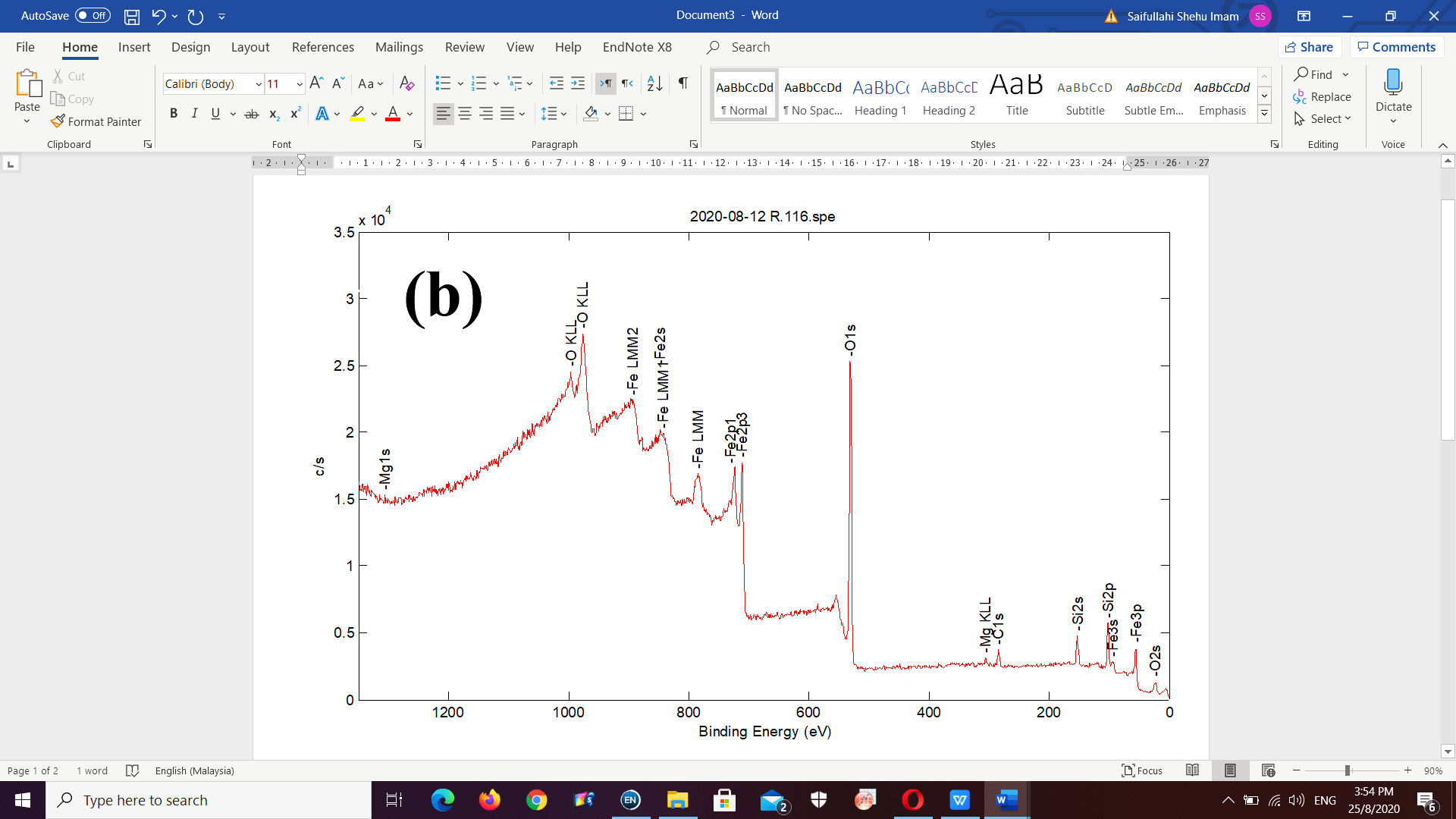 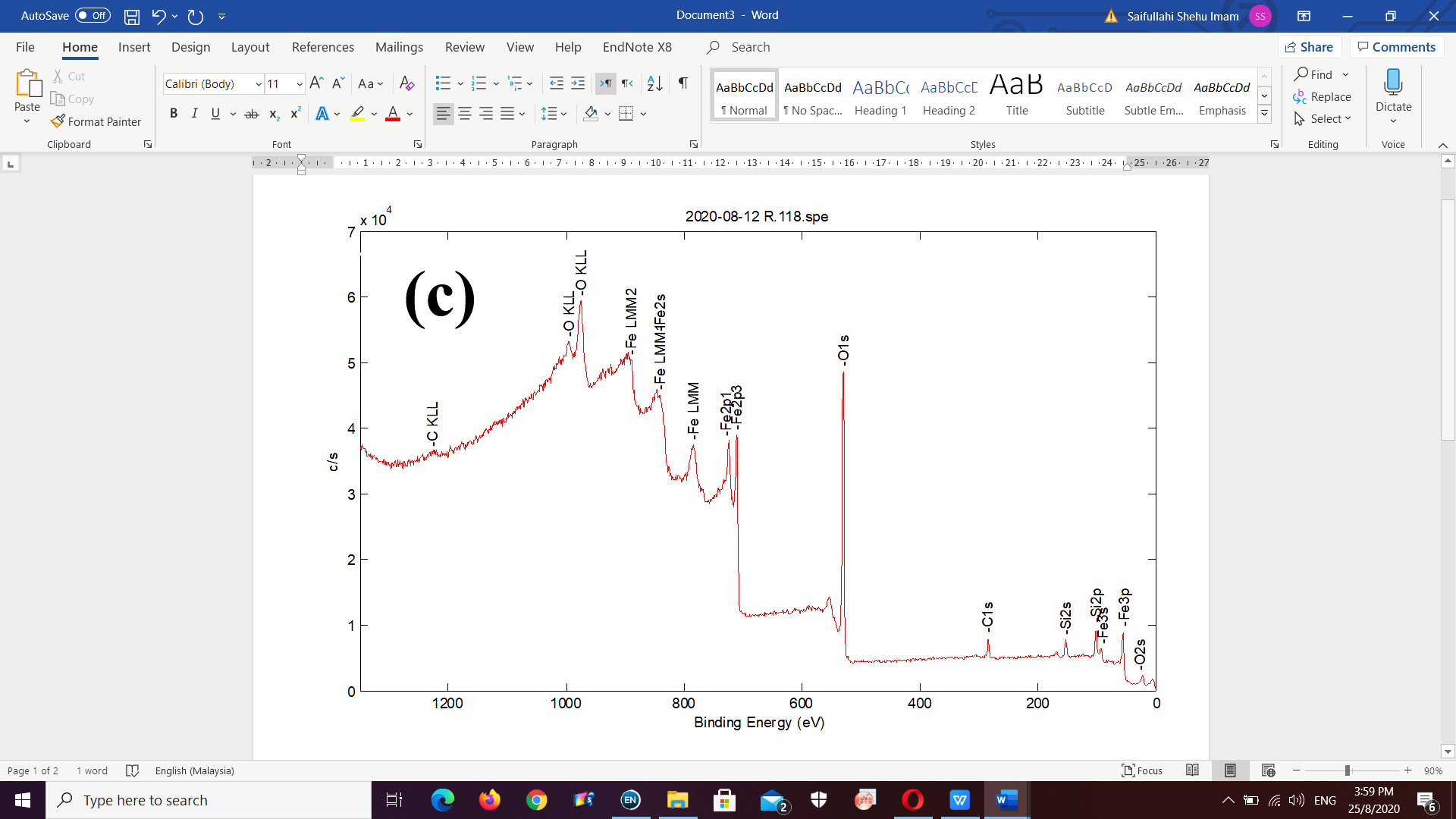 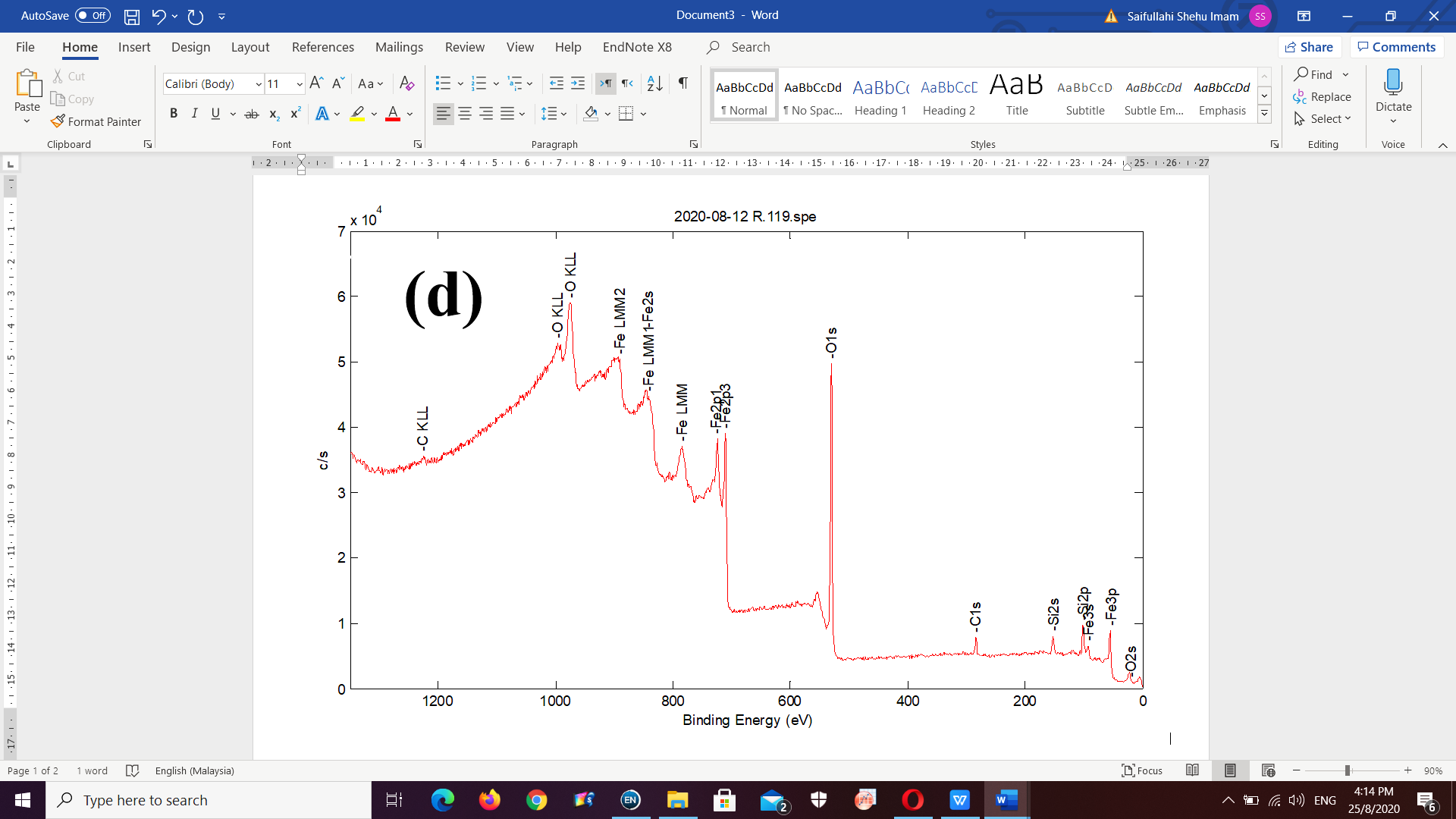 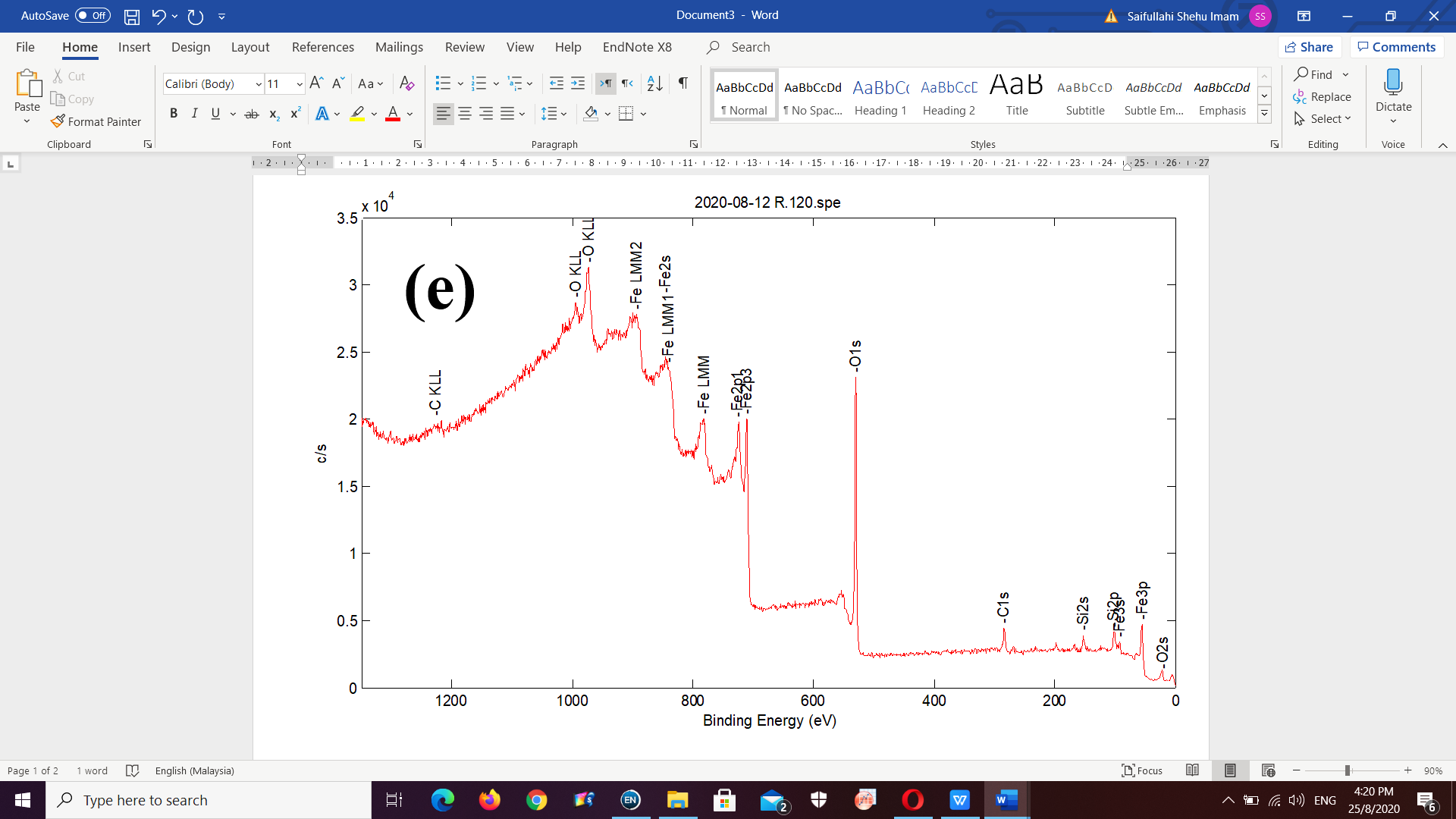 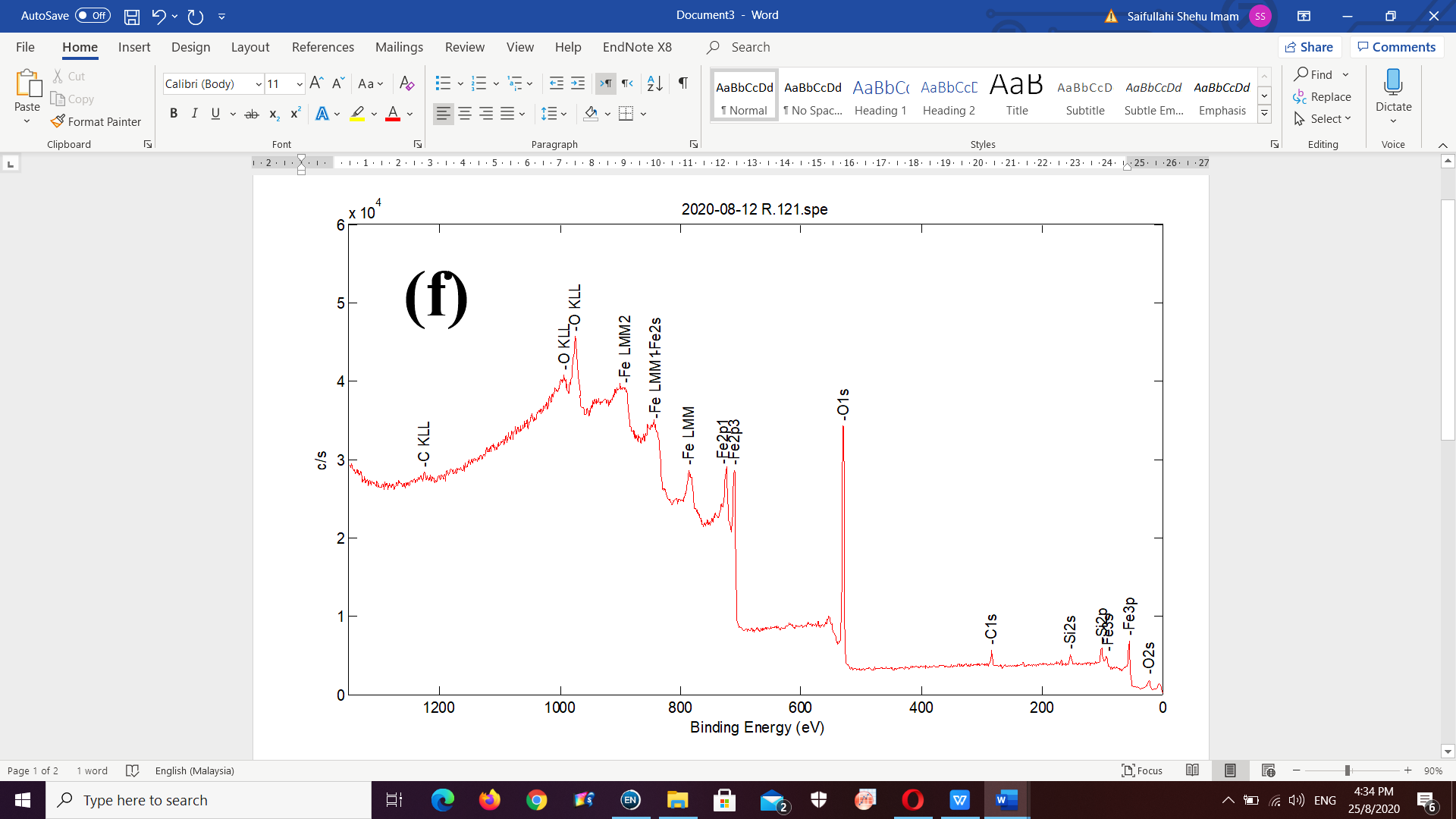 Figure 1: XPS spectra of montmorillonite (a), FeM-3 (b), FeM-5 (c), FeM-8 (d), FeM-10 (e) and FeM-15 (f).
Fe3O4-Montmorillonite (FeM) composites
Figure 2: FTIR spectra of bare montmorillonite and FeM composites
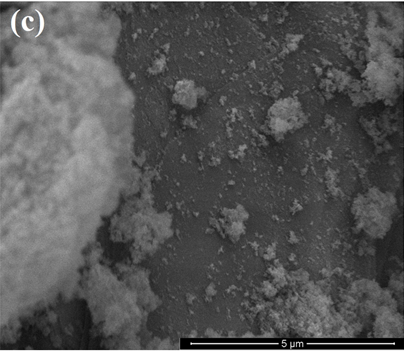 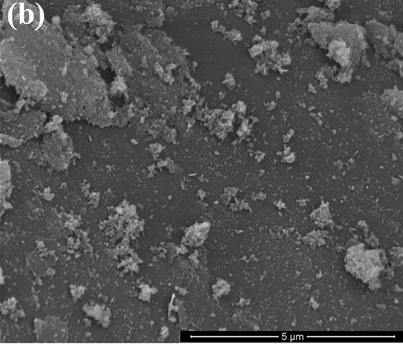 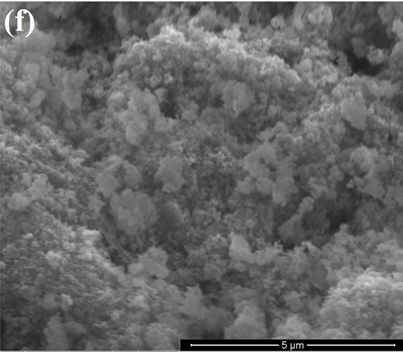 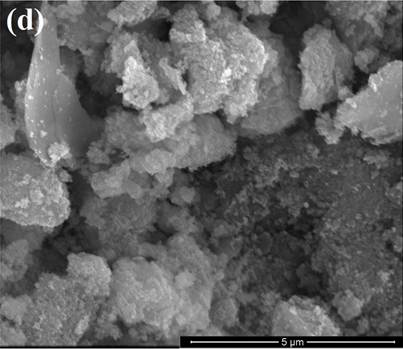 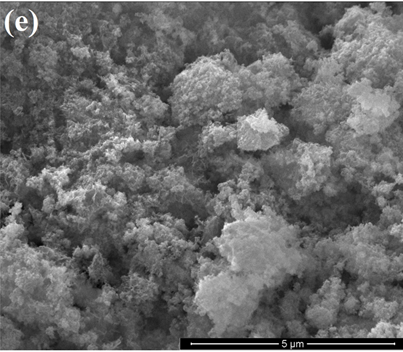 Figure 3: FESEM images of bare montmorillonite (a), FeM-3 (b), FeM-5 (c), FeM-8 (d), FeM-10 (e) and FeM-15 (f) composites.
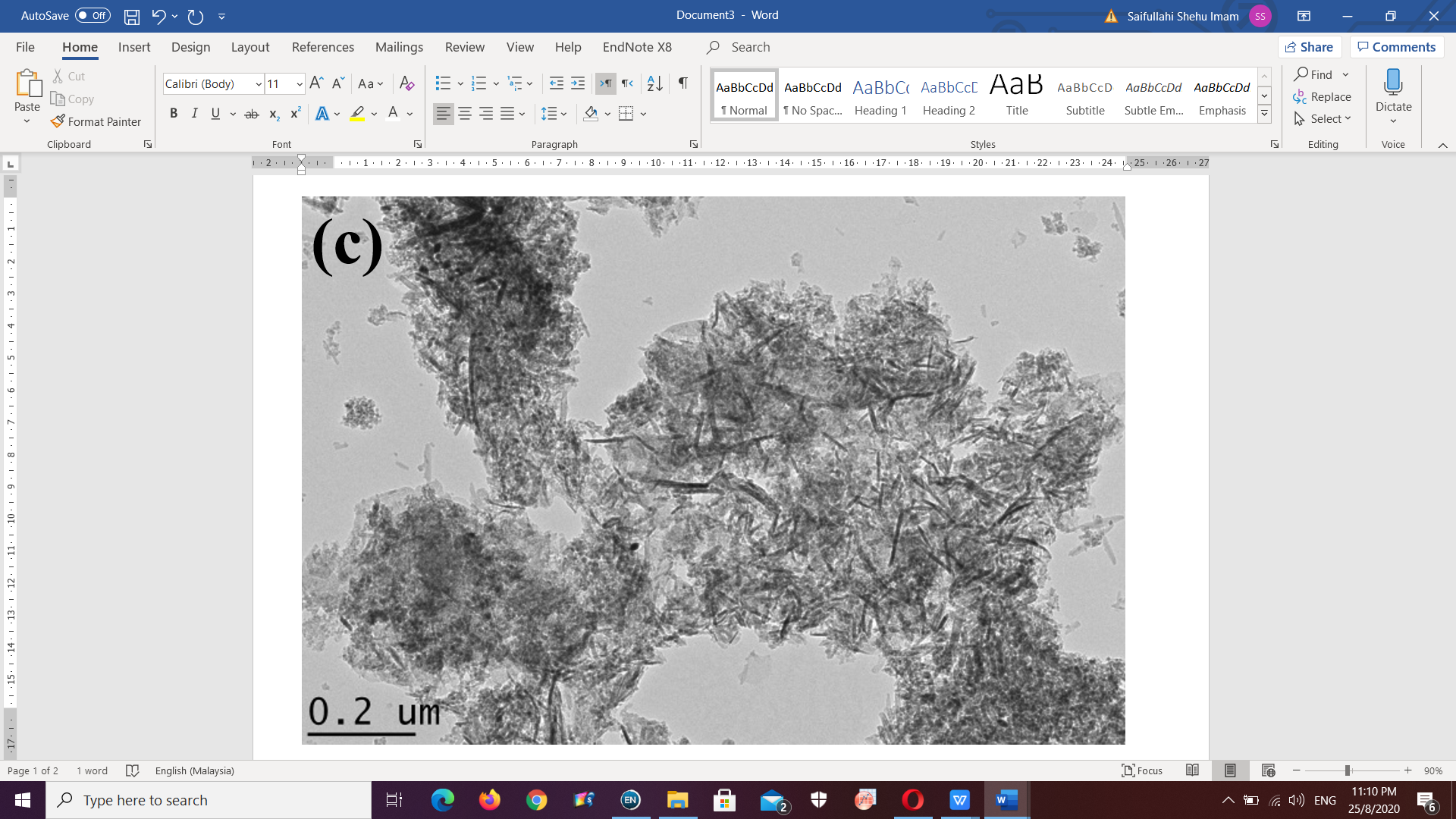 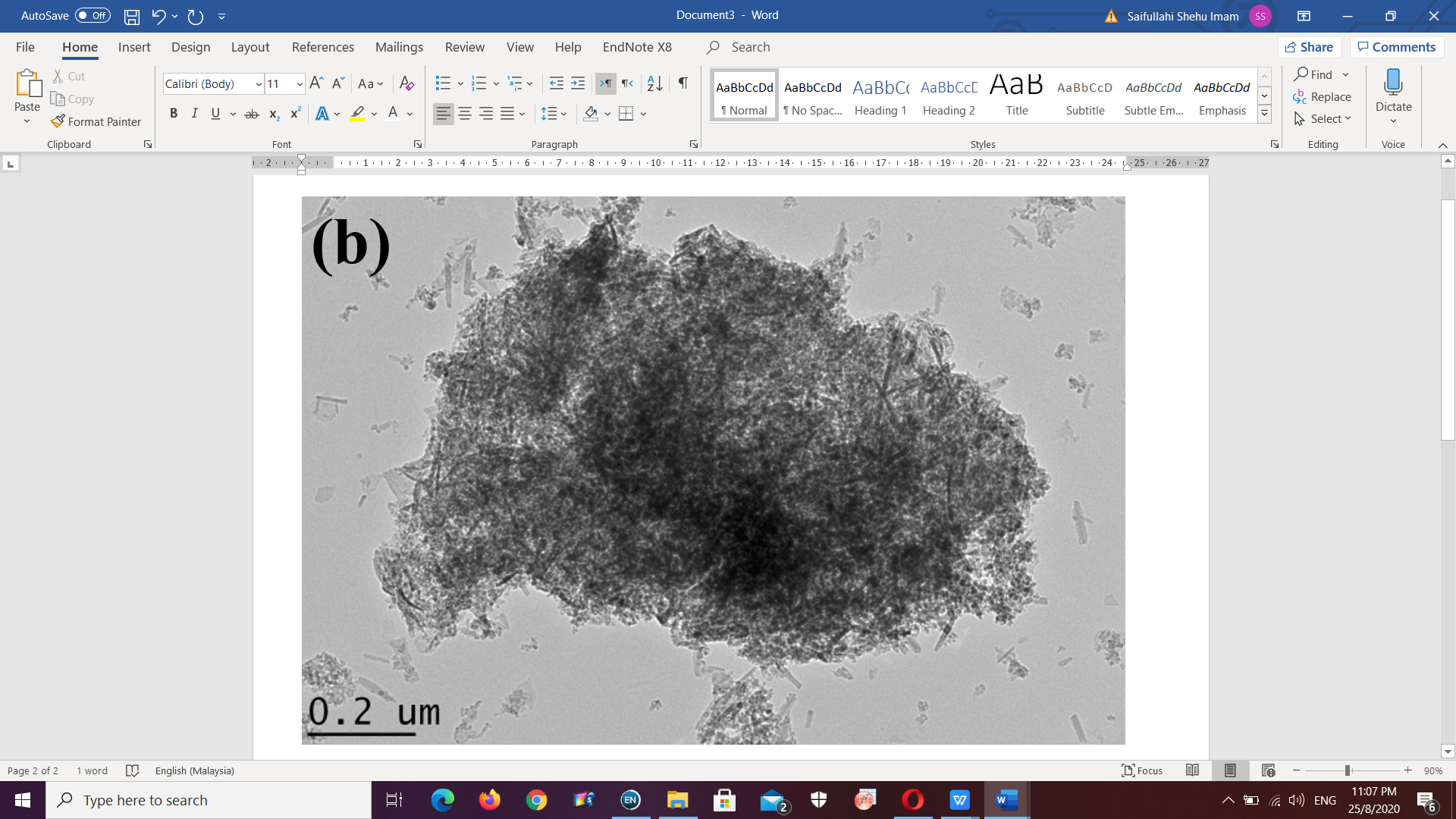 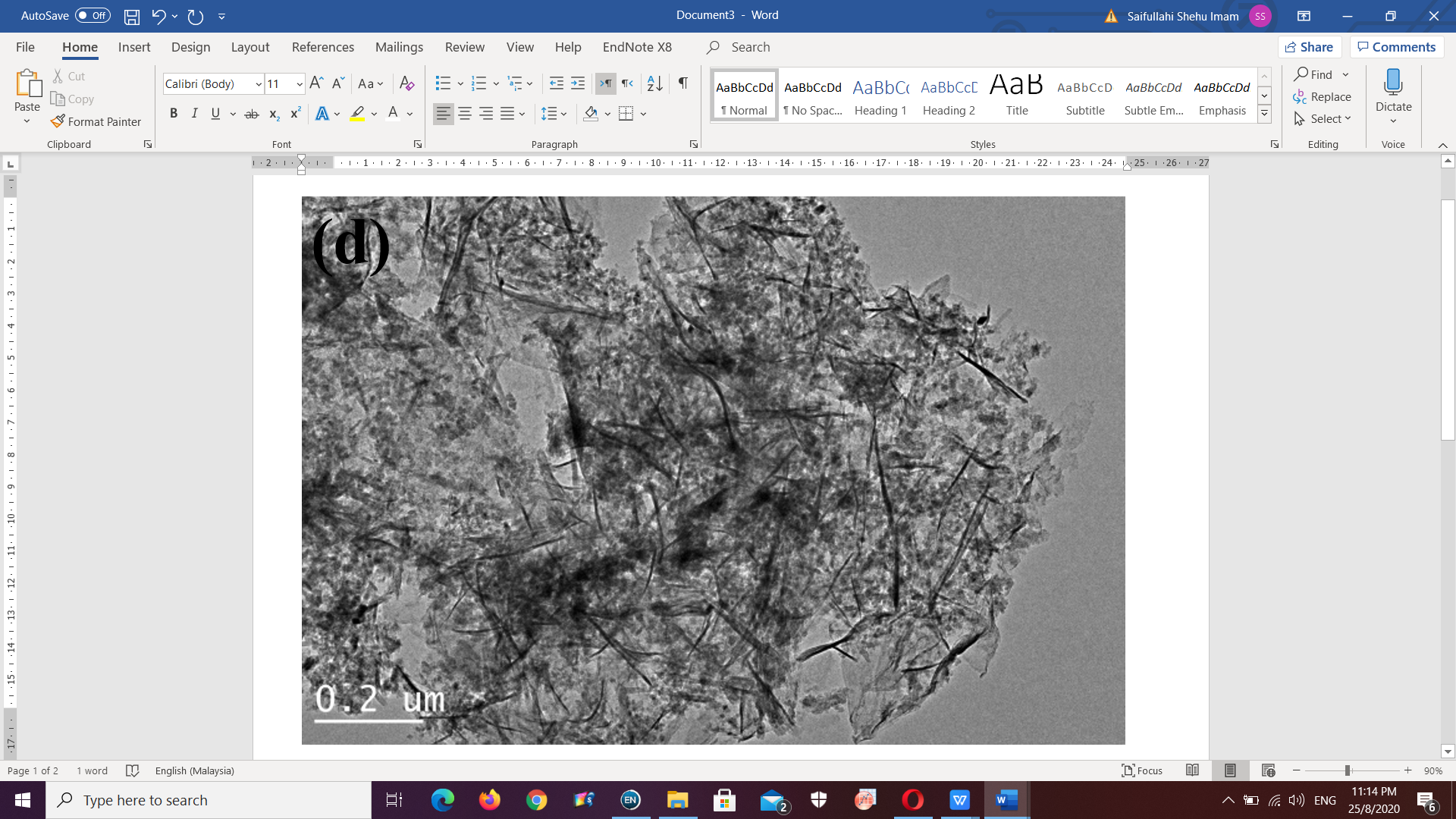 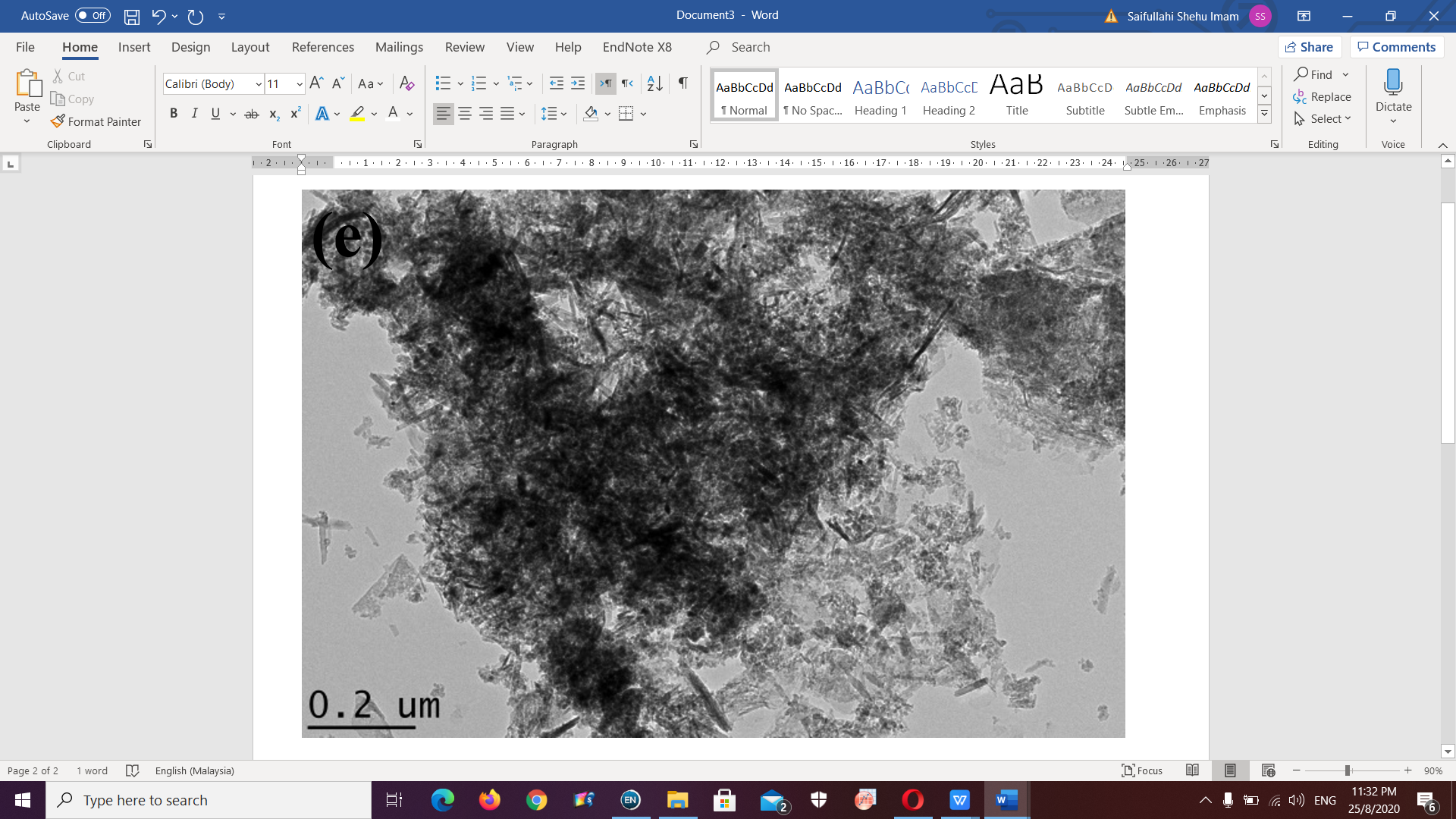 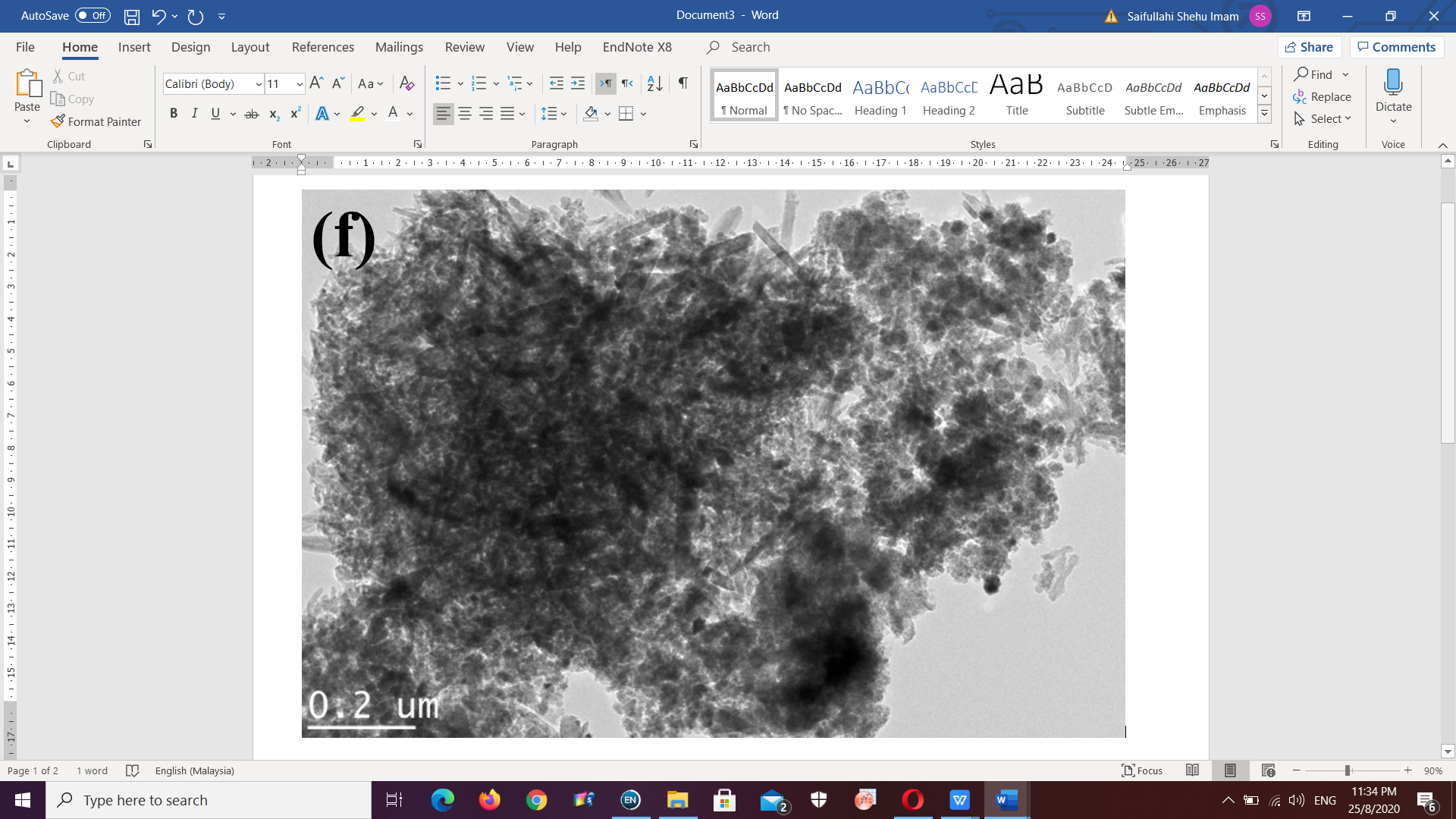 Figure 4. TEM images of montmorillonite (a), FeM-3 (b), FeM-5 (c), FeM-8 (d), FeM-10 (e) and FeM-15 (f).
Table 1. Composition of bare montmorillonite and FeM composites as determined by EDX
Table 2. Surface area and pore volume of bare montmorillonite and FeM composites
Influence of Process Variables
Figure 5. OFL removal in different processes
Reaction conditions are based on: [OFL] = 50 mg/L, pH = 9, (FeM-10) = 0.75 g/L, (H2O2) = 5 ml/L.
Effect of operational parameters
Effect of catalyst dosage
Effect of Fe3O4 loading on montmorillonite
Effect of initial solution pH
Effect of initial OFL concentration
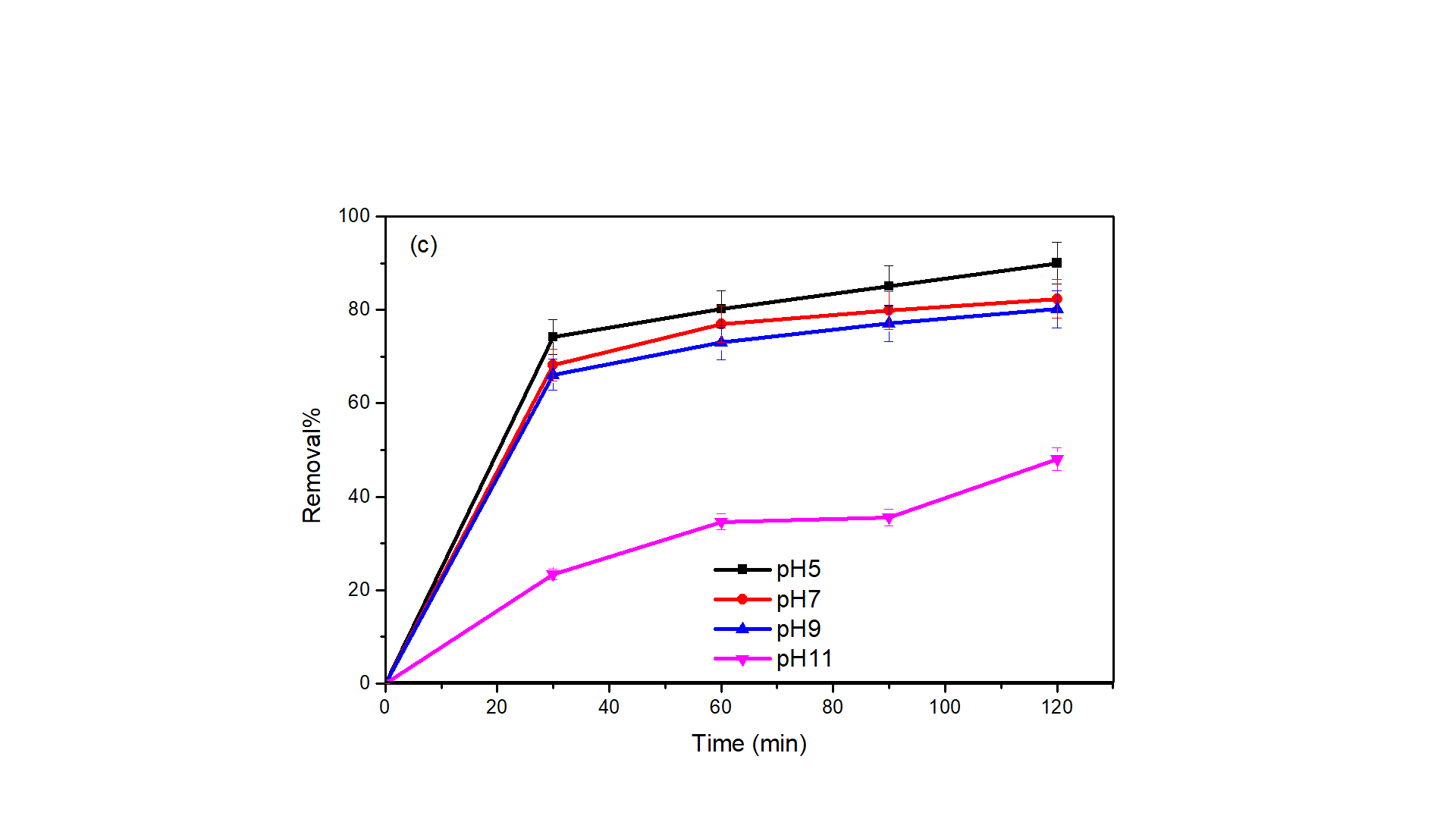 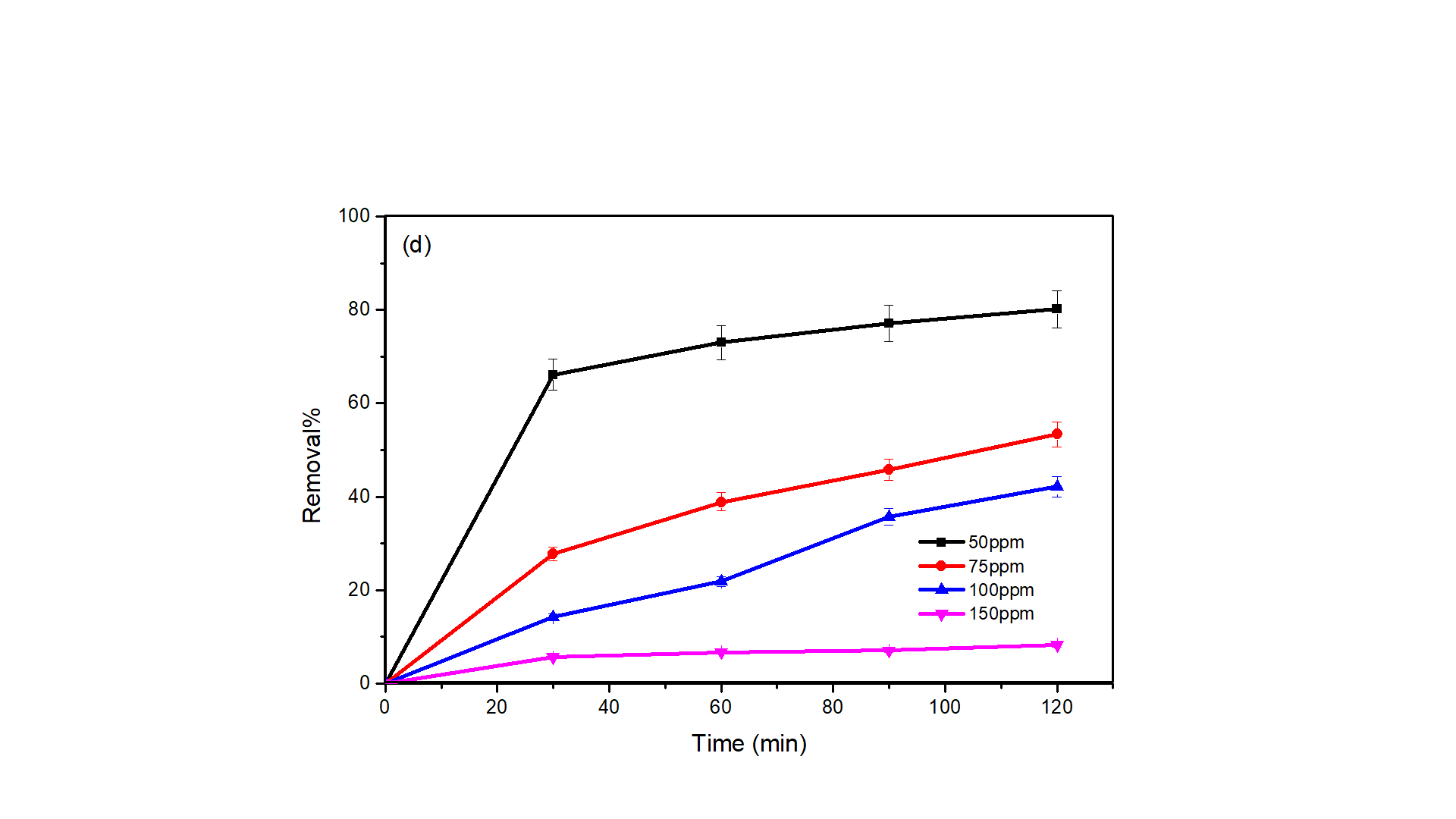 Effect of different oxidants
Effect of H2O2 dosage
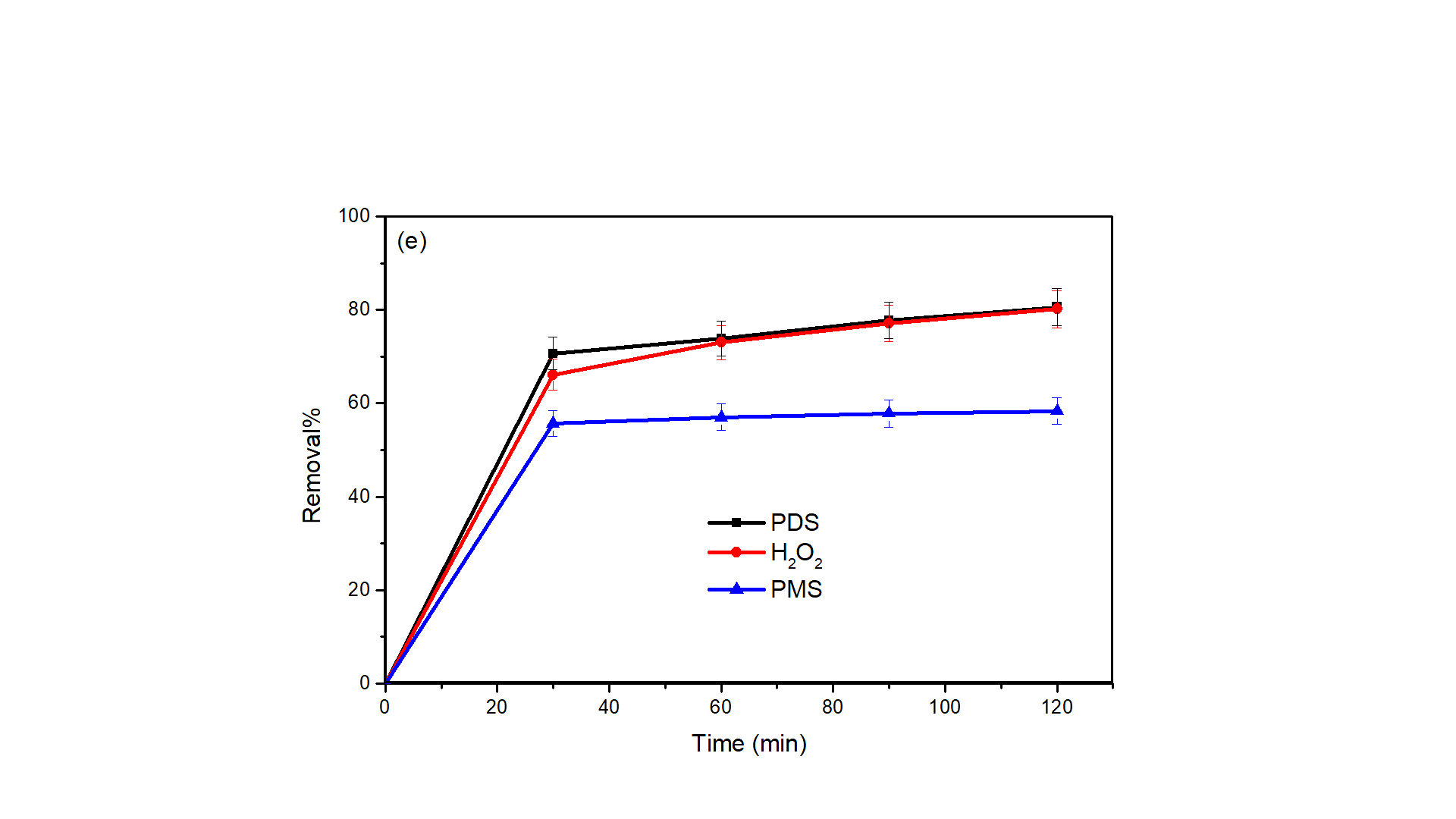 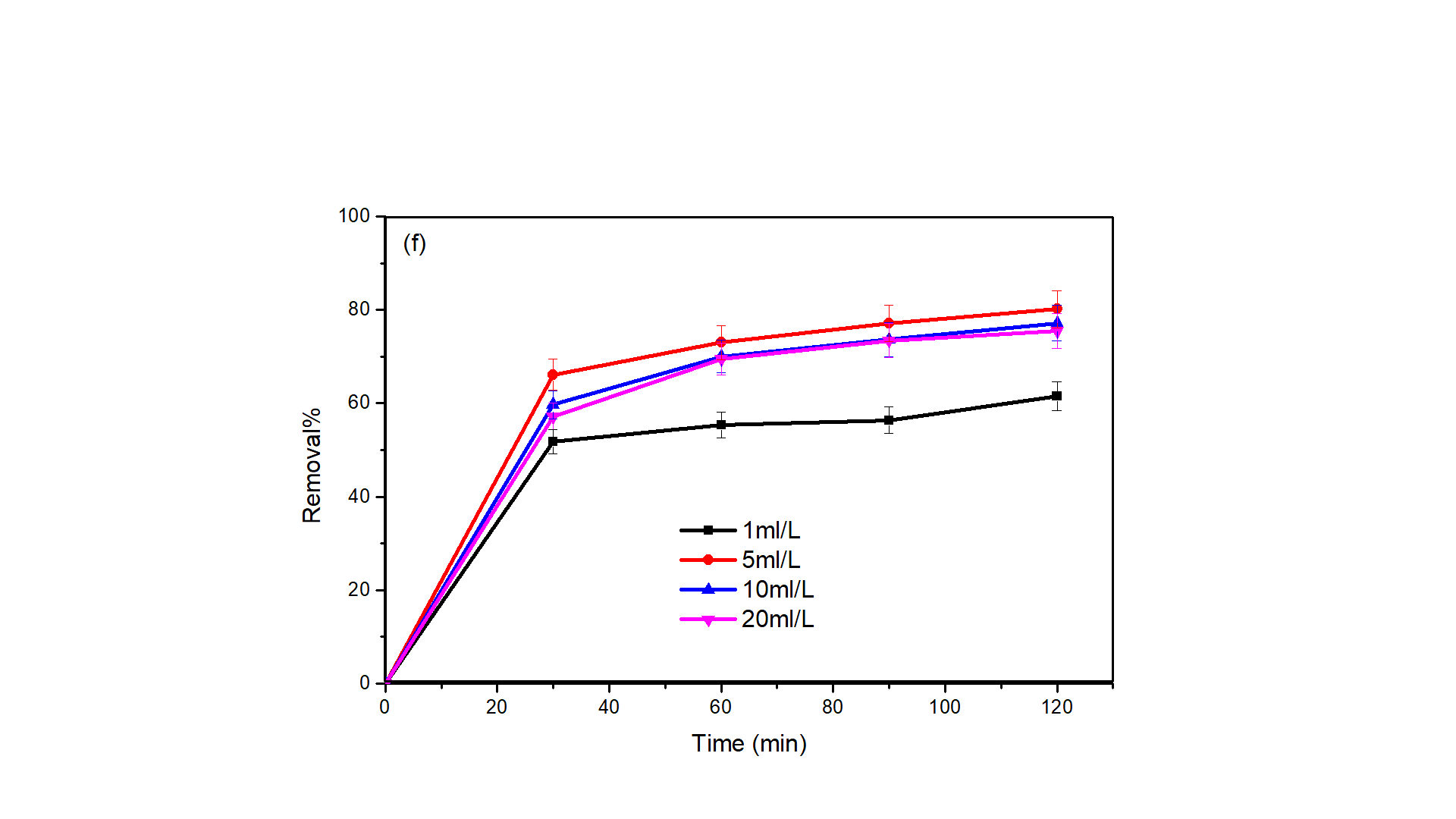 Effect of reaction temperature
Effect of inorganic ions
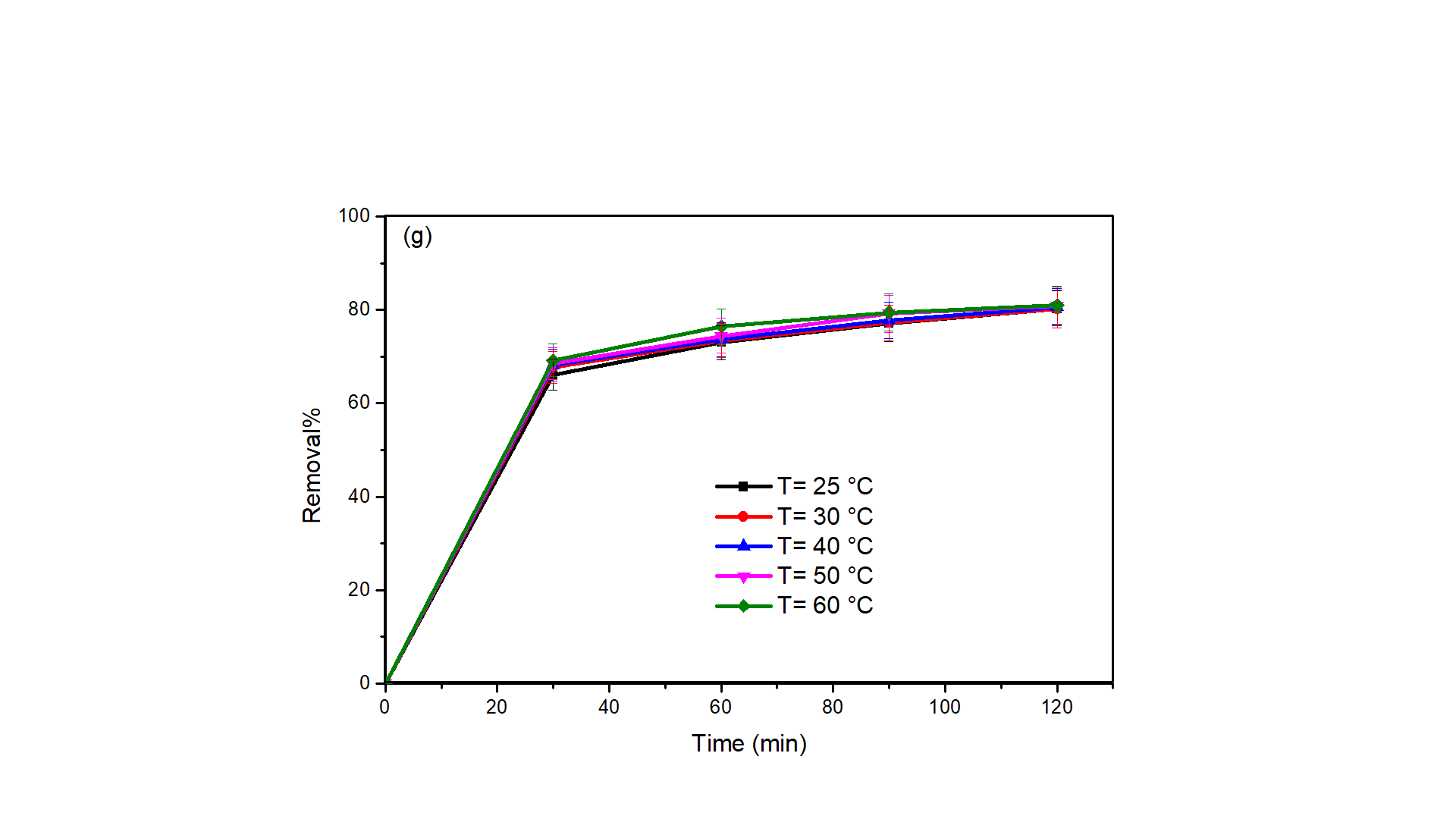 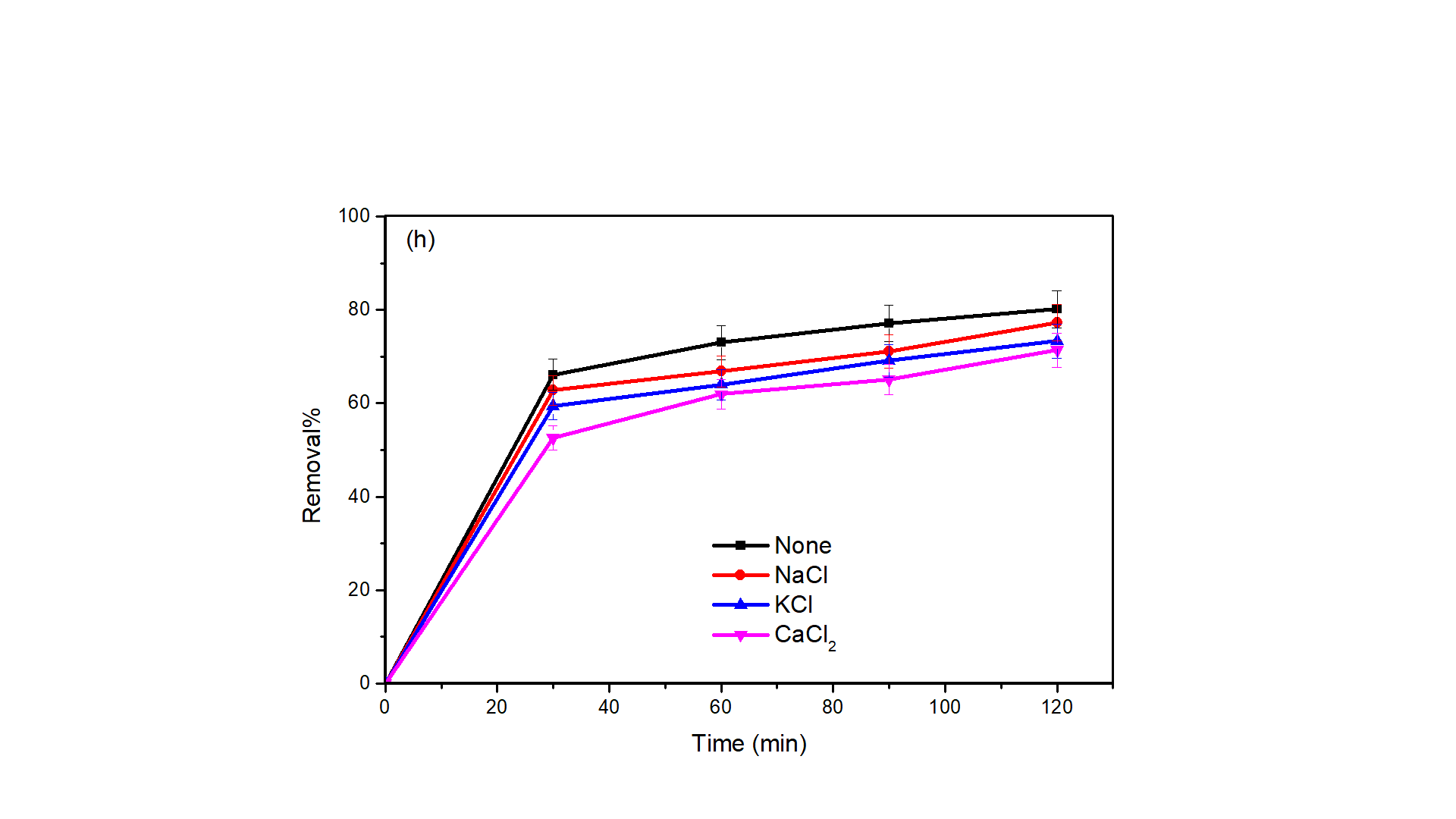 Figure 6. Effects of (a) Fe3O4 loading on montmorillonite, (b) catalyst dosage, (c) initial solution pH, (d) initial OFL concentration, (e) different oxidants, (f) H2O2 dosage, (g) reaction temperature, and (h) inorganic salts.
Degradation of OFL under different conditions.
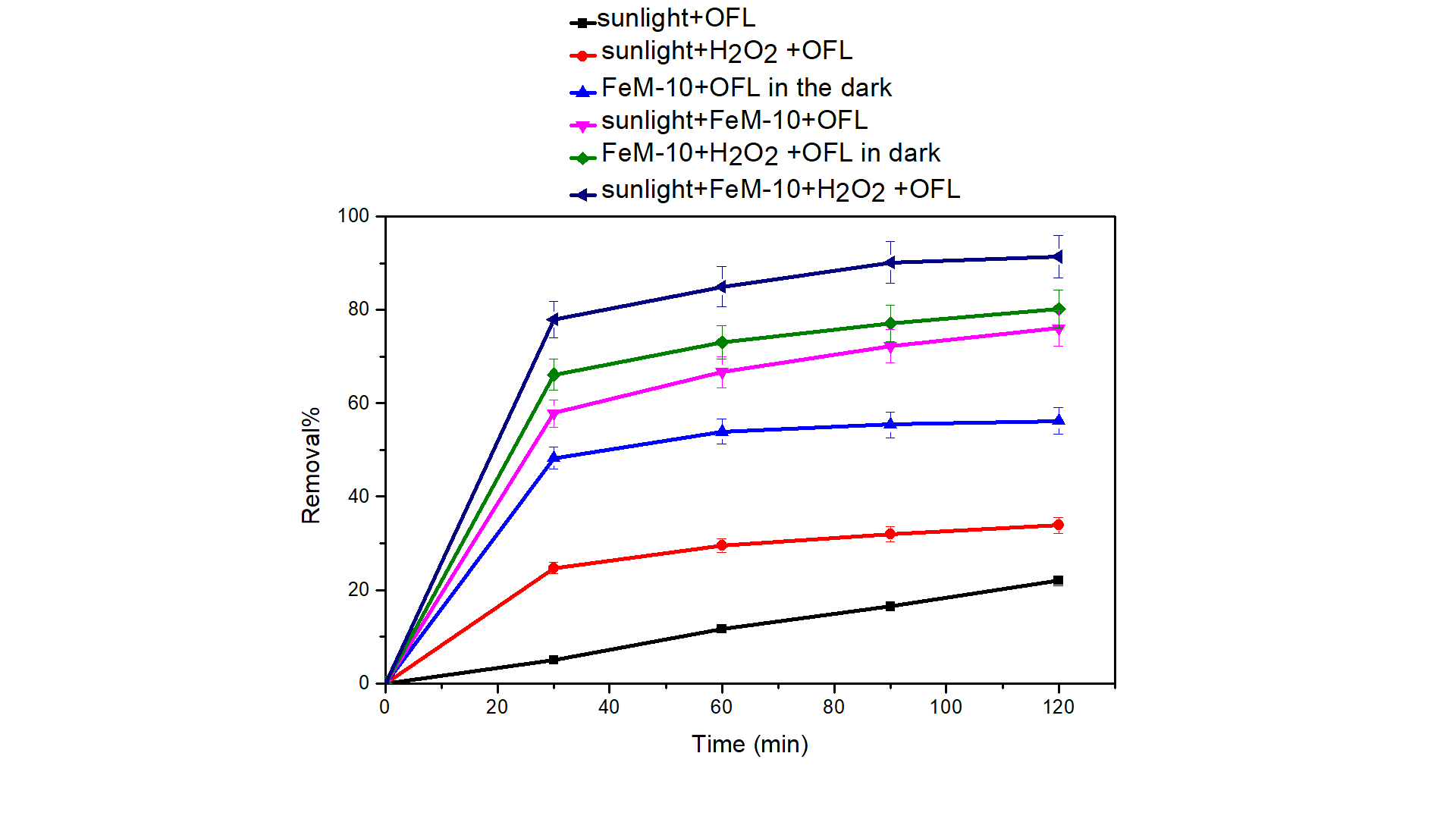 Figure 7. Degradation of OFL under different conditions.
Reaction conditions are based on: [OFL] = 50 mg/L, pH = 9, (FeM-10) = 0.75 g/L, (H2O2) = 5 ml/L.
Reusability and Stability Studies
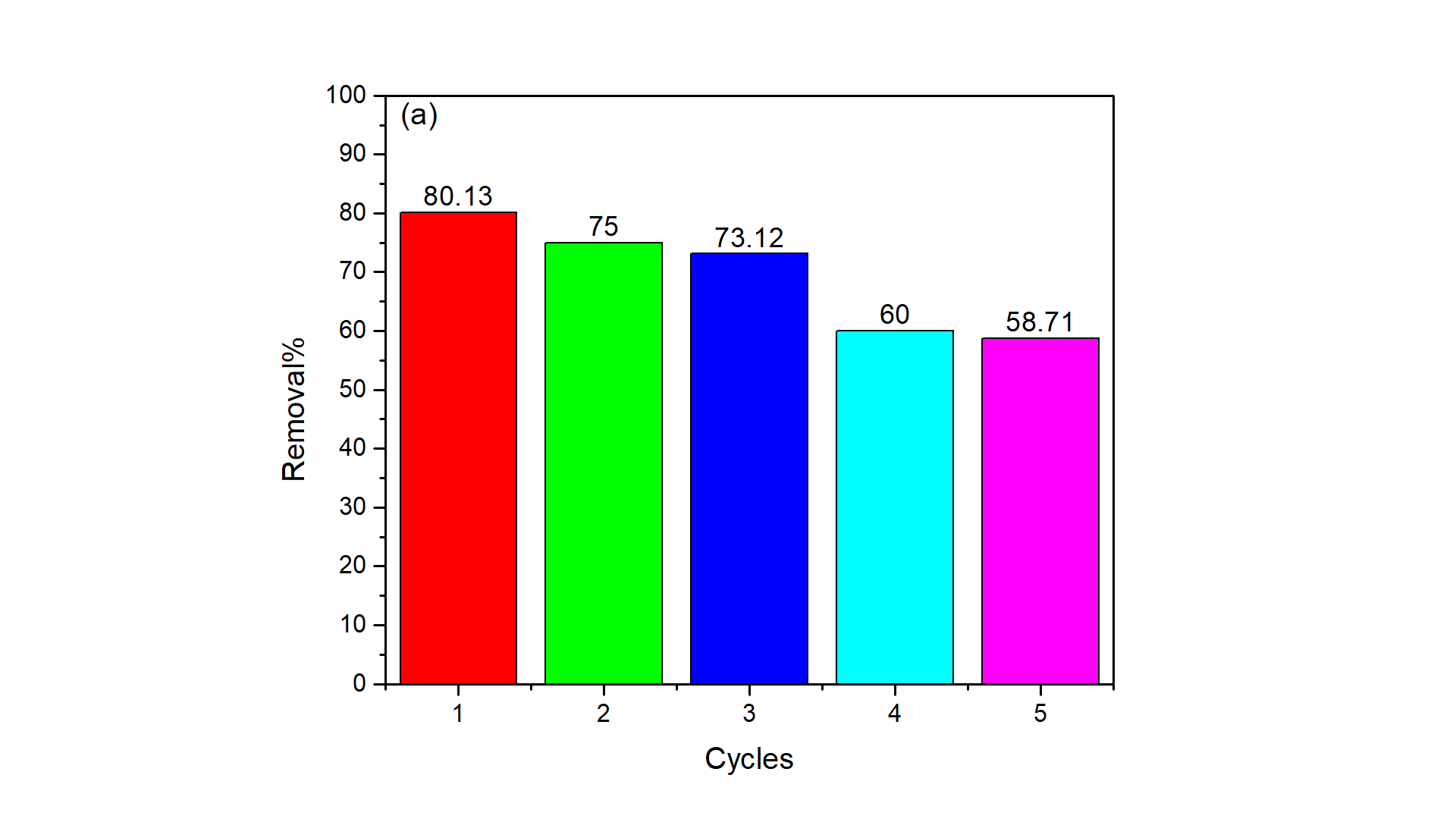 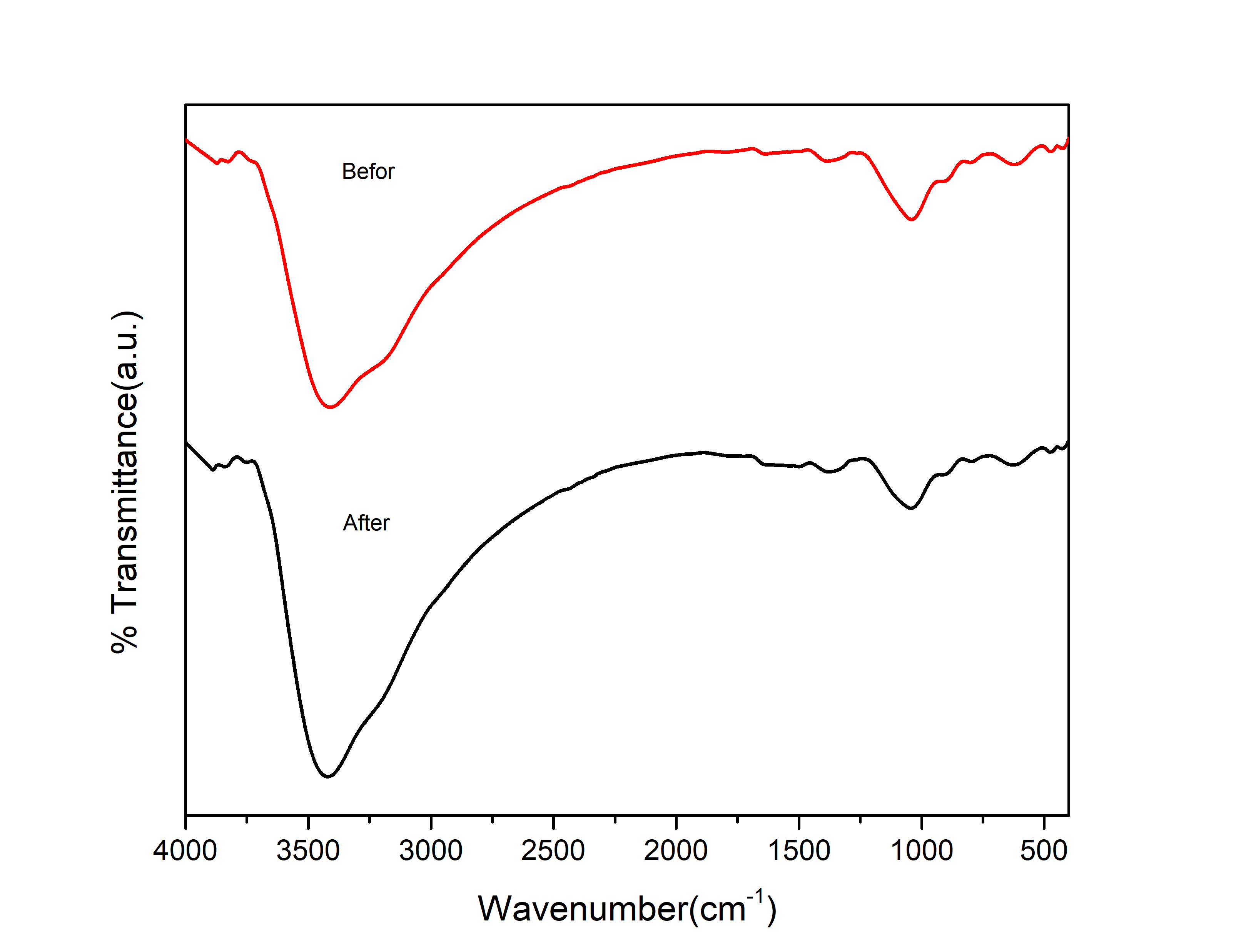 Figure 8. Recycling performance of FeM-10 composite in the degradation of OFL (a) FTIR spectra of FeM-10 composite before and after five cycles (b)
Conclusions
 FeM (Fe3O4-montmorillonite) composites have been successfully synthesized using a facile co-precipitation process.
 Characterization of the composites confirmed the immobilization of Fe3O4 onto montmorillonite.
 FeM composites were able to successfully activate green oxidant (H2O2) for the subsequent degradation of aqueous ofloxacin (OFL) solution.
 The performance by the optimized composite (FeM-10) within the pH range of wastewater (5 – 9) was appreciable.
 Under the conditions of 0.75 g/L FeM-10, 5 mL/L H2O2, and natural pH, almost 81% of 50 mg/L of OFL was degraded within 120 min in the dark. However, the removal increased to about 92% during photo-Fenton process.
 The FeM-10 composite maintained reasonable efficiency even after five cycles, therefore could be a promising heterogeneous catalyst for the activation of H2O2 to degrade pollutants, including OFL antibiotic.
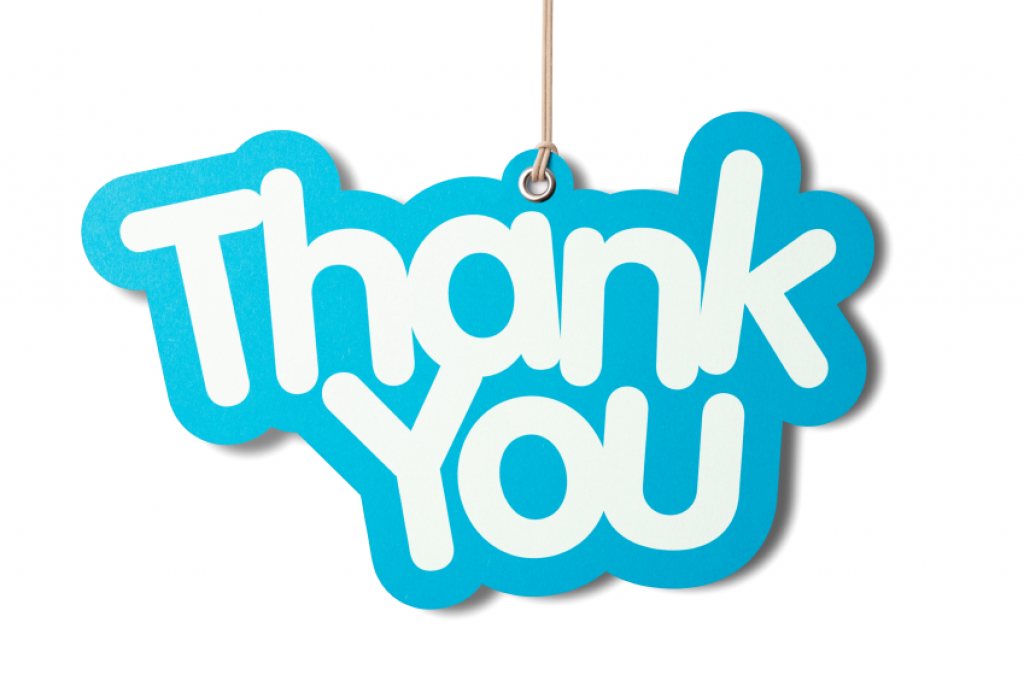 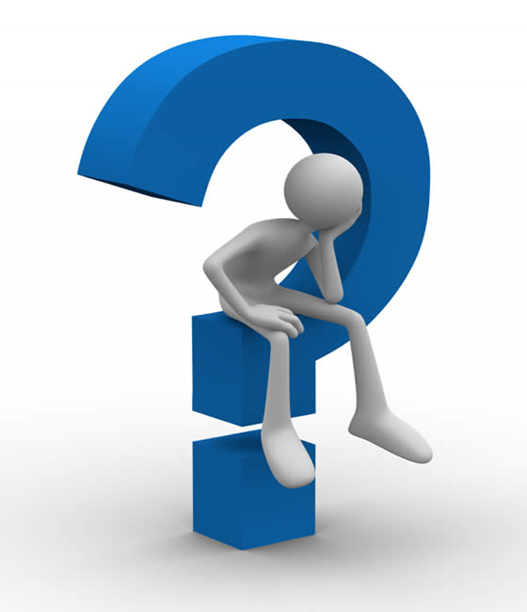 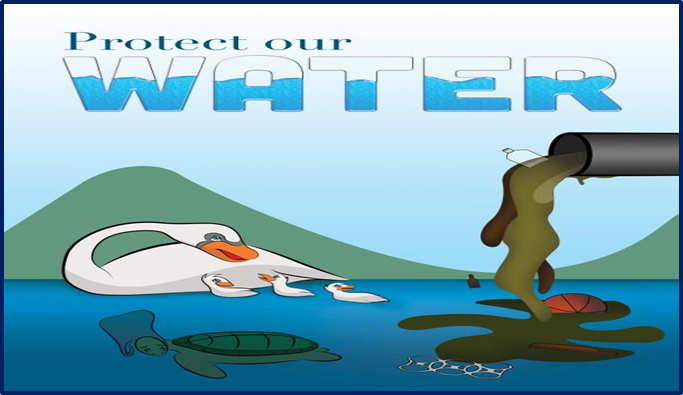 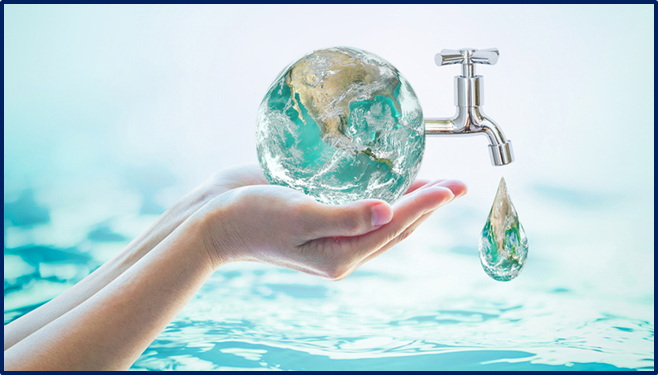